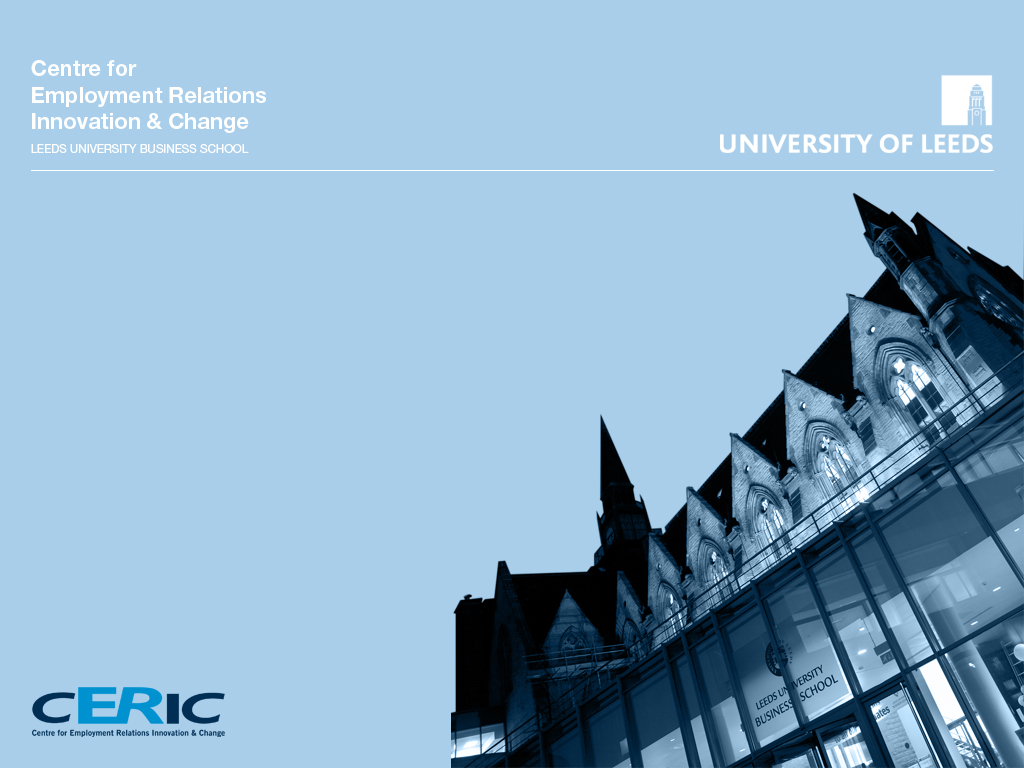 Two Years On – Employment Relations Under 
The Coalition Government

Shirley Lerner Memorial Lecture 2012
Professor MARK STUART
Caveats and questions
Is it possible to discern a clear approach to employment relations by the Coalition? Temporal limitations

Need to ask if there is a fundamental difference from New Labour

Likewise, is there a discernible mood change in ER? (new responses)

First two years best understood in terms of what may potentially come, wider politics of welfare reform, changing rhetoric and possibly levels of resistance
New Labour: a reminder
Fairness, skills and partnership central to modernisation of employment relations
Partnership Fund, ULF, UMF etc (soft regulation)
Emphasis on enhancement of individual employment rights, implementation of EU directives 
Statutory recognition procedure and NMW
‘Benign context’, but no reversal of trade union legislation
Public sector employment growth
Boasted of having (one of) the least regulated labour market
Neo-liberal approach, marketisation, flexible labour markets, workfare etc
‘Whatever the failings of the New labour agenda, there is nevertheless evidence of consistent and repeated attempts to square the circle of neo-liberalism with a human face’. 
	(Grimshaw and Rubery, 2012)
Headline approach of Coalition
Guiding narrative of deficit reduction, austerity and cuts
Emphasis on private sector and employer interests (against public sector) – marketisation, deregulation 
Regulation restricts business interests – ‘one regulation in, one regulation out’; ‘Red Tape Challenge’ – but for employment, all regulation is up for grabs.
Rebalancing of economy (public sector seen parasitic)
Little interest in collective employment relations – no change to union legislation (so far), kept NMW, Recognition, ULF
No economic growth, back in recession, welfare reforms to stimulate jobs amid increasing worklessness and inequality
Total private and public sector employment (LFS, ONS)
Total Full-time and Part-time employment (LFS, ONS)
Unemployment in UK (LFS; 000s)
Unemployment by Men and Women (LFS, 000)
Labour market activation and welfare reform
Scrapped Flexible New Deal, Train to Gain, Future Jobs Funds (FJF) and Young Person’s Guarantee
FJF was £1B investment over 2 years aimed at creating 150k jobs, provided by local authorities and public sector
Replaced by Youth Contract; also increased emphasis on apprenticeships (extra 75k by 2013/14)
Main source of ‘activation’ is Work Programme
40 prime contractors (35 private sector) and large supply chain (1, 099 contractors) – 7 contracts held by Ingeus Deloitte, 5 by A4E
Labour market activation and welfare reform
Work Programme payment by results scheme
565k referrals by Feb 11, 519k attachments – this does not mean sustainable jobs – no data on job outcomes
Other initiatives feed into or support WP – Pre-work programme, Mandatory Work Activity, work placements
Reforming wider benefits, such as Incapacity/ Employment and Support Allowance (ESA)
From April (12) 12 month limit on non-means tested ESA
Will push people onto JSA or out of benefits altogether
Incapacity Benefit Reform
Beatty and Fothergill (2011) estimate (11-14) IB reform will:
Reduce IB claimants by 970, 000 (out of 2.6m)
Remove 580, 000 from benefits entirely
Increase JSA by 280, 000
Increase compulsory labour market engagement by 910,000

Historically, IB has been used politically to hide true scale of unemployment...no longer (could increase by 600k)

However....
Incapacity Benefit Reform
‘The reforms will hit the weakest local economies in Britain hardest. It is the older industrial areas of the North, Scotland and Wales...that face the biggest upheaval’

	‘The Coalition Government is presiding over a national welfare reform that will impact principally on individuals and communities outside its own political heartlands’

(Beatty and Fothergill, 2011: 19 emphasis added)
Equality
Welfare reform has clear geographical implications
But, the Coalition intends to address the ‘causes of inequality’ and ‘shine the light of transparency in organisations’
Scrapped socio-economic duty (requiring public bodies to consider social disadvantage when designing their services)
Put on hold gender pay audits for organisations with more than 250 employees (will ‘not commence, amend or repeal’ S78 of Equality Act); voluntary action instead
Equality
Fawcett Society and Women’s Budget Group point out disproportionate impact on women 
Legal challenge to 2010 emergency budget (Conley, 2012)
More widely, in terms of:
Public sector restructuring – job loss, pay freezes, regional pay
Reform of welfare system – more than 70% of £18bn social security and welfare cuts will fall on women – in-work benefits, lone parents, reduced child care support etc
Rise in women’s unemployment ‘turning back time’ on equality – women’s unemployment the highest for 25 years
Employment policy and law
Employment Law Review (2010-2015). Aims to:
Improve growth through increased labour market flexibility;
Reduce burden on business;
Give employers the confidence to take people on

All employment laws are in scope

The Red Tape Challenge also took 2000 views relating to 160 employment-related regulations (October 2011)
Employment Policy and Law
Recognising that Britain has one of the most lightly regulated labour markers among developed countries:

	In setting out ‘plans to radically reform employment relations, we want to safeguard workers’ rights, while deregulating the onerous and unnecessary demands on business’....BUT

	‘What we need to do is balance our support for job creators to grow their businesses with the need to provide job security in these uncertain times’
(Vince Cable, Nov 2011)
Employment Policy and Law
‘That’s why we are doubling the qualifying period for the right to claim unfair dismissal from 1 to 2 years’!
Not extending right to request time to train for SME’s
Removed Default Retirement Age

Taking soundings and consultations on variety of issues
Asked Adrian Beecroft (multimillionaire venture capitalist, and large Tory donor) to examine ‘how employment law could be overhauled to boost economic growth’
Employment Policy and Law
Reducing workplace disputes consultation
Fee based system for Tribunals – ‘though fees won’t be a barrier to justice’ – streamlined system
‘Protected conversations’ (poor performance reviews)
Compensated no-fault dismissal for micro firms (general review on dismissals)
Simplify TUPE rules (unnecessarily ‘gold plated’ EU laws); scrapped two-tier code
Consultation on collective redundancies (from 90 days)
Enterprise and regulatory reform
Employment Policy and Law
Review on Sickness Absence
Red Tape Challenge covers: Compliance and enforcement (868); letting people go (699); managing staff (422); taking people on (62)
Most responses focus on NMW, maternity pay and unfair dismissal, with initial anti regulatory statements from IoD and other business groups
Response mainly to simplify and dampen regs (AWD)
Of 159 regulations examined, 40% to be merged, simplified or scrapped
Employers Charter – need to address power imbalance
Lobby interests with most ministerial  meetings
Trade union membership in theUK (Employees, 000) (Brownlie, 2012)
Employees pay affected by collective agreement (Brownlie, 2012)
Trade Union Reform Campaign
No new Coalition legislation on unions, as yet
But ongoing debate around union facility time
Encouraged by (the ‘Stormtroopers’ of) The Taxpayers’ Alliance – annual report on facility time
Private members Bill on Trade Union officials (Refund of Pay to Employers)
TURC launched early 2012: no to taxpayer funded union activity; commercial rents; public bodies should not collect union dues; scrap modernisation and learning funds; transparency on public funding – officials called Pilgrims
‘The hard left leadership of the TUC and some of their affiliated unions should wake up and realize that their union members are taxpayers too. They don’t want their tax money wasted on shop stewards who are paid by the taxpayer and then use that position to leapfrog up the union movement’

	‘The Labour Party has positioned itself as the supporters of the Union Barons. That leaves space for the Conservative Party to position itself as the supporter of the ordinary union member.’

Comment on Robert Halfon (2012) Stop the Union-Bashing. Demos
Industrial Action
Talk of new ‘class war’ by some union leaders
Coalition denounce strikes, gesture towards possible need for reform – supported by CBI call – play off public/private
Demonstrations and strikes increasing
Major strikes focus on pensions
 Largest on 30th November 2011 involved more than 20 unions and upwards of 1 million members – ‘Damp Squib’ according to Cameron
M10 involves up to 400k members and more strikes on way
Largest set piece strikes for generation
Labour Disputes (ONS)
Wider responses and resistance
Mobilisation (Kelly, 1998)
Counter movement
‘For if market economy was a threat to the human and natural components of the social fabric, as we insisted, what else would one expect than an urge on the part of a great variety of people to press for some sort of protection’ (Polanyi, 1944: 156)
Relief and the urban crisis 
‘A placid poor get nothing, but a turbulent poor sometimes get something’  (Fox Piven and Cloward, 1971 :338)
Wider resistance (Shareholder Spring), but likely impact?
Conclusions
Coalition’s liberal-market approach represents continuity with New Labour – delivered with Panglossian optimism!
But are cutting back heavily on welfare supports, minimum standards and looking to deregulate employment further
‘coalition is taking the flexible labour market to another level. It is not only watering down minimum standards but also setting these low-quality jobs as the standard against which other jobs should be judged, leading to a downgrading of employment conditions to that found at the bottom of the flexible labour market. (Grimshaw and Rubery, 2012: 122)
Targets public sector, (cynically) hits already geographically deprived areas, non-Tory heartlands, and women
Resistance increasing, reversals may happen, depending on growth, but prospects for employment relations look bleak